Тема:
«Олимпийские игры – 
символ мира и единения»
Олимпийские кольца
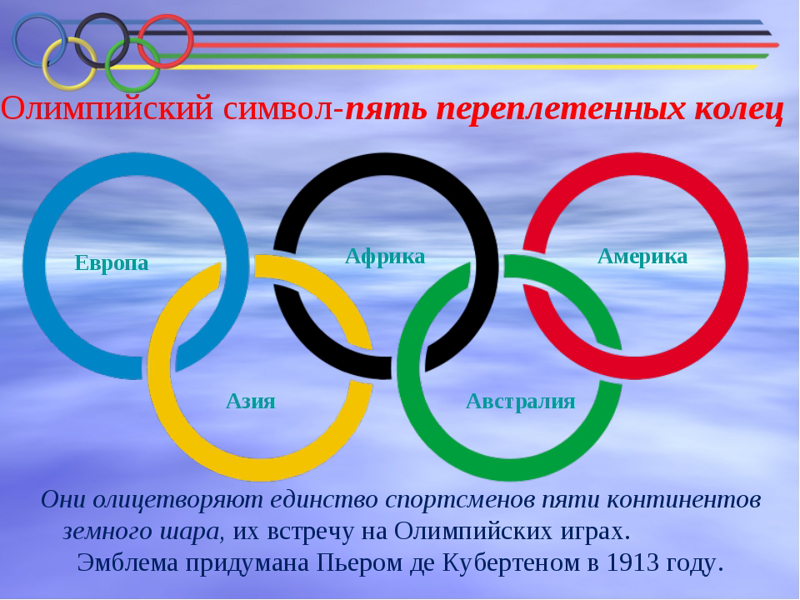 Игра блиц-опрос
Вопрос 1:
Родина олимпийских игр?
Ответ: Древняя Греция
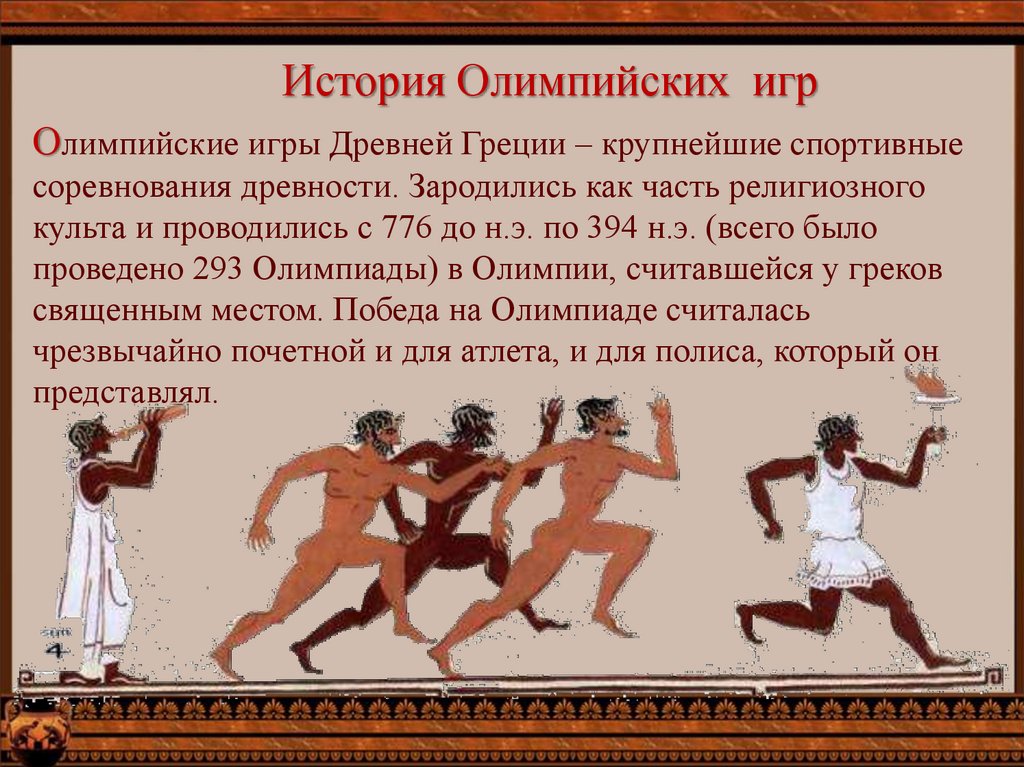 Вопрос 2:
Назовите дату проведения первых в истории олимпийских игр
776 до нашей эры
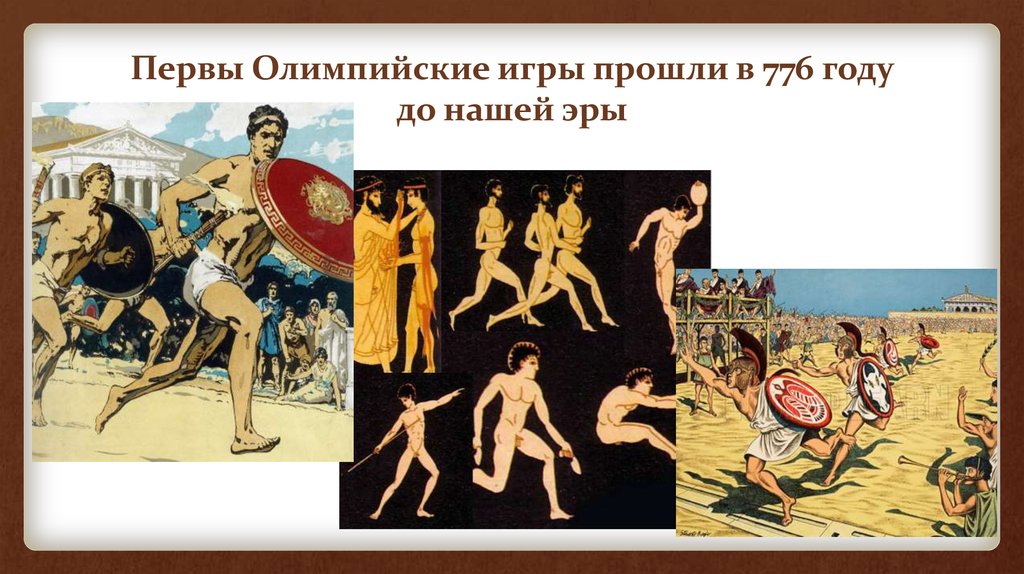 Вопрос 3:
Почему игры получили название Олимпийские
Олимпия – город Древней Греции, в которых проходили олимпийские игры
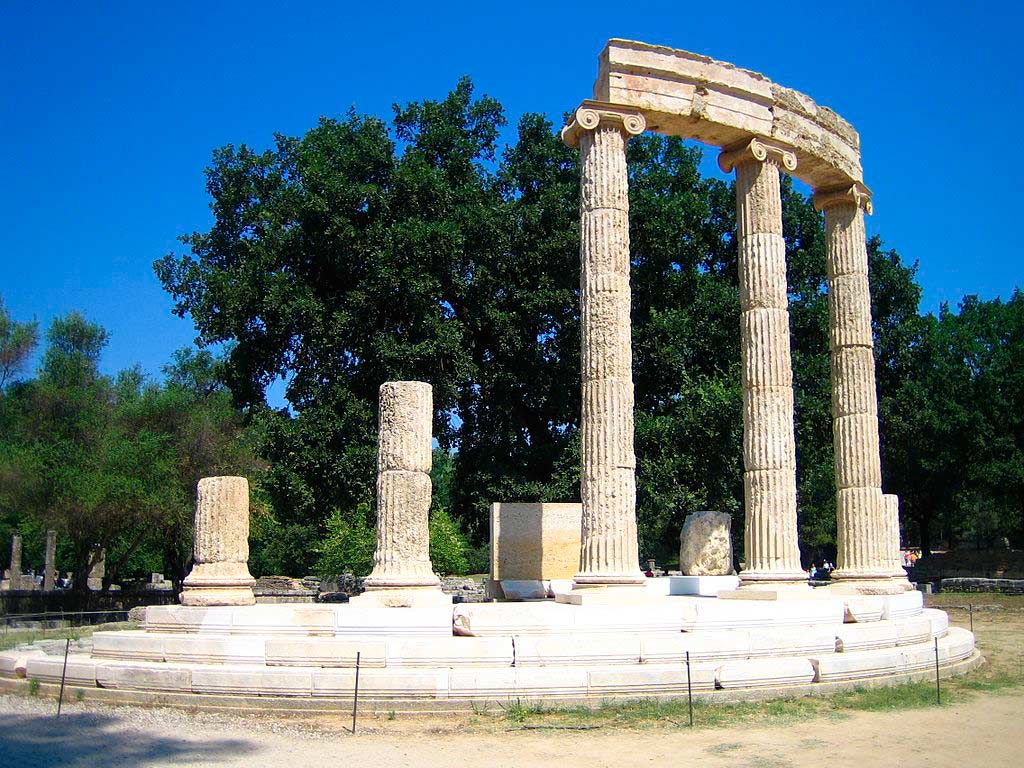 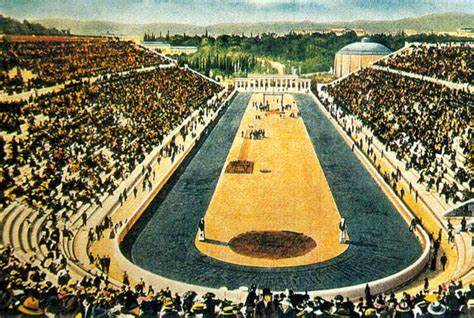 Вопрос 4:
кому посвящались игры
Греческим богам (Зевс – главный бог древнегреческого пантеона)
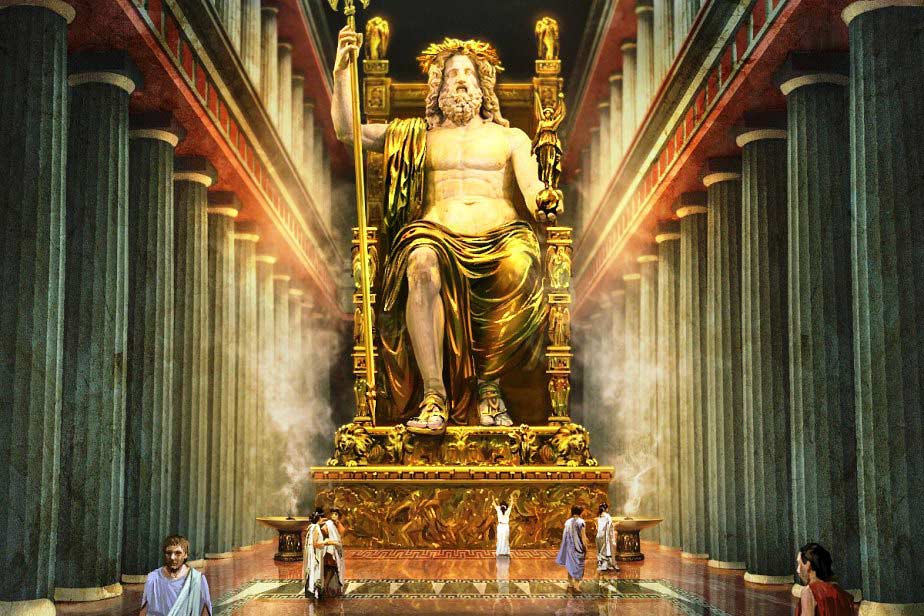 Вопрос 5:
кто мог участвовать в ОИ
Только свободные греки, и только мужчины
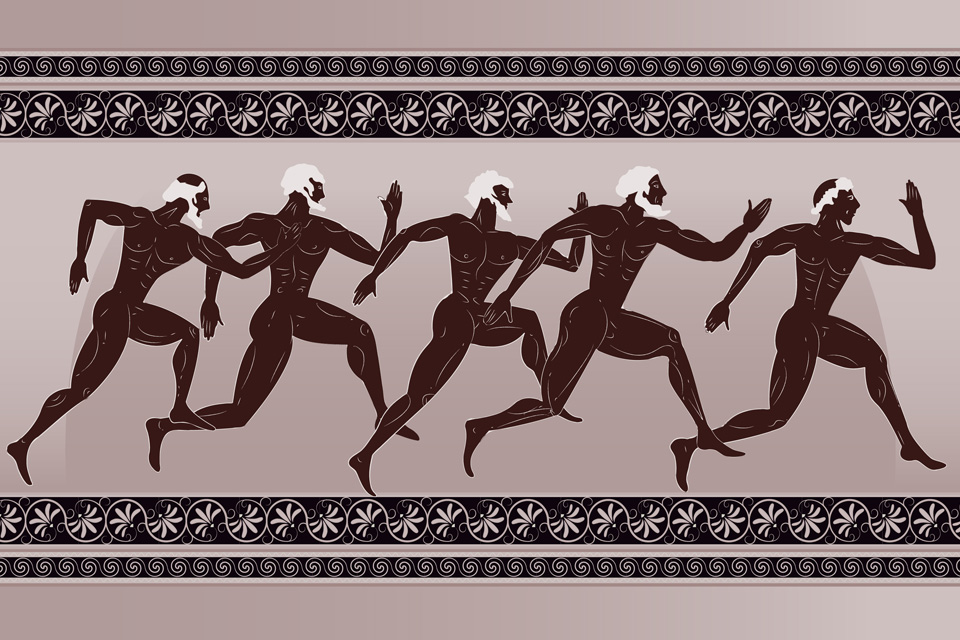 Факел Зимних олимпийских зимних игр 2014 года в Сочи
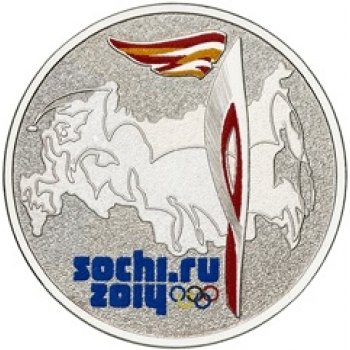 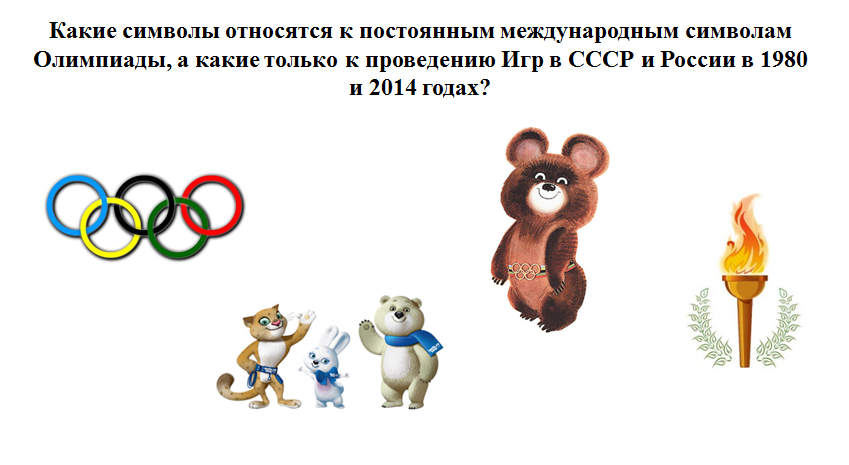 Олимпийский талисман Зимних Олимпийских игр 2014
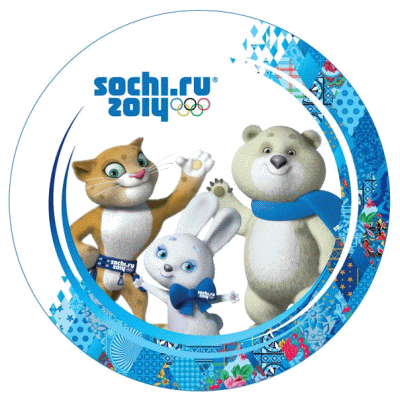